No team, no points.
No compile, no points
Project 1 Grading is done
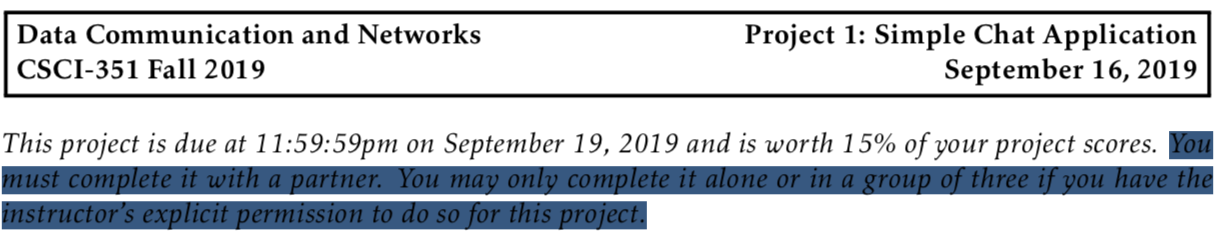 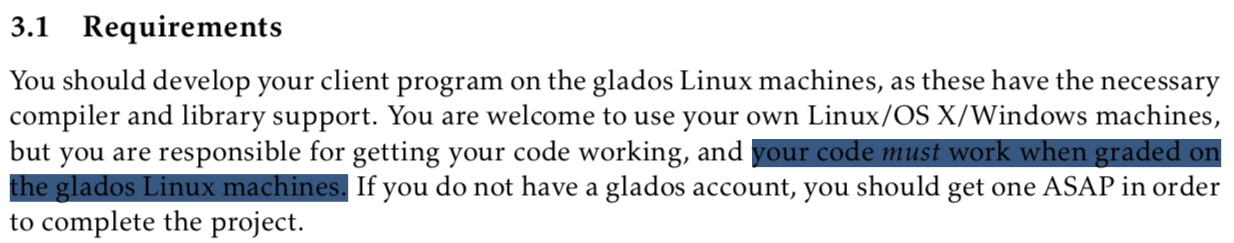 Recap
The IPv4 Shortage
Problem: consumer ISPs typically only give one IP address per-household
Additional IPs cost extra
More IPs may not be available
NAT and DHCP
NAT + DHCP
[Speaker Notes: Network Address Translator]
Source: 74.125.228.67
Dest: 66.31.210.69
Source: 74.125.228.67
Dest: 192.168.0.1
Source: 192.168.0.1
Dest: 74.125.228.67
Source: 66.31.210.69
Dest: 74.125.228.67
Basic NAT Operation
Private Network
Internet
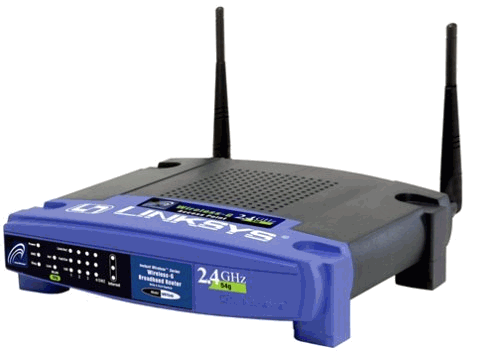 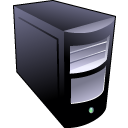 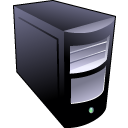 192.168.0.1
66.31.210.69
74.125.228.67
Port-forwarding
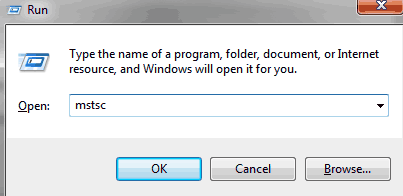 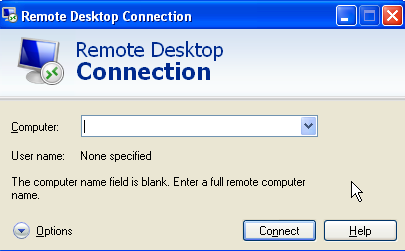 DHCP: Dynamic Host Configuration Protocol
Let’s say that a ISP has X customers, How many IPs does it need to have? 
X?
Goal: allow host to dynamically obtain its IP address from network server when it joins network 
can renew its lease on address in use 
allows reuse of addresses (only hold address while connected/“on”)
support for mobile users who want to join network (more shortly)
DHCP Client-Server
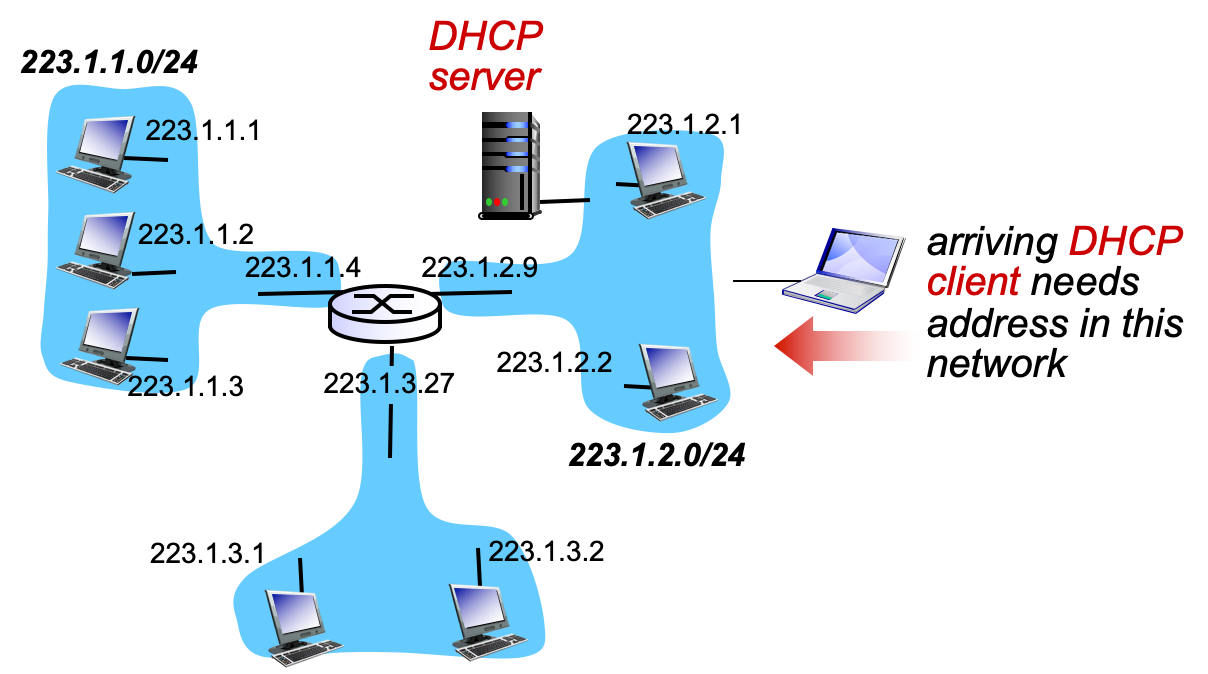 DHCP request
DHCP ACK
DHCP discover
src : 0.0.0.0, 68     
dest.: 255.255.255.255,67
yiaddr:    0.0.0.0
transaction ID: 654
DHCP offer
src: 223.1.2.5, 67      
dest:  255.255.255.255, 68
yiaddrr: 223.1.2.4
transaction ID: 654
lifetime: 3600 secs
src:  0.0.0.0, 68     
dest::  255.255.255.255, 67
yiaddrr: 223.1.2.4
transaction ID: 655
lifetime: 3600 secs
src: 223.1.2.5, 67      
dest:  255.255.255.255, 68
yiaddrr: 223.1.2.4
transaction ID: 655
lifetime: 3600 secs
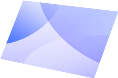 Broadcast: I’m a DHCP server! Here’s an IP address you can use
Broadcast: is there a DHCP server out there?
Broadcast: OK.  I’ll take that IP address!
Broadcast: OK.  You’ve got that IP address!
DHCP Client-Server
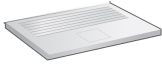 DHCP server: 223.1.2.5
arriving
 client
[Speaker Notes: Your IP address]
DHCP: More than IP address
DHCP can return more than just allocated IP address on subnet
address of first-hop router for client
name and IP address of DNS sever
network mask (indicating network versus host portion of address)
DHCP Header (Do not memorize)
CSCI-351Data communication and Networks
Lecture 12: DNS and your Project2
The slide is built with the help of Prof. Alan Mislove, Christo Wilson, and David Choffnes's class
Why Skipping Transport Layer?
No; we will cover at the next class
Project 2 will be announced: DNS
Application
Transport
Network
Data Link
Physical
Project 2
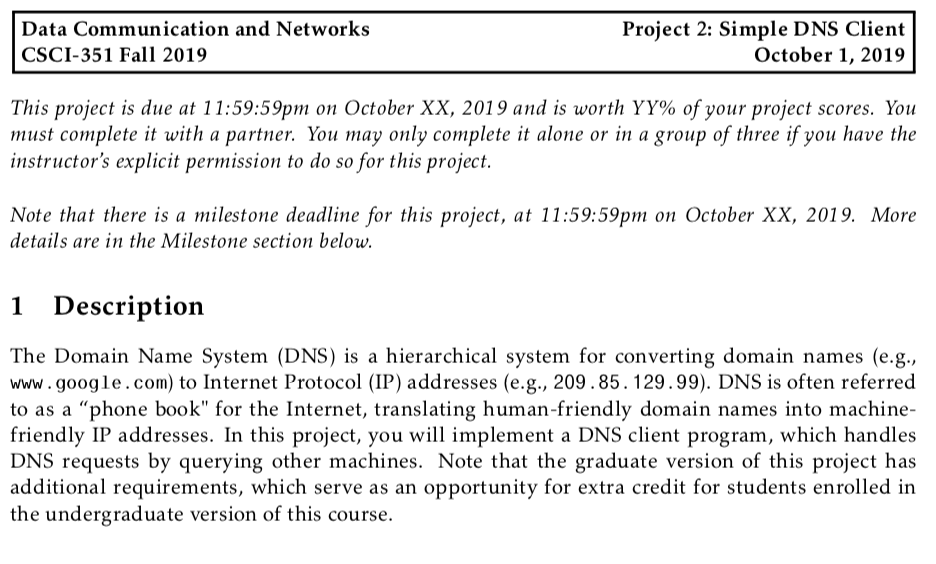 CSCI-351Data communication and Networks
Lecture 12: DNS
The slide is built with the help of Prof. Alan Mislove, Christo Wilson, and David Choffnes's class
Layer 8 (The Carbon-based nodes)
If you want to…
Call someone, you need to ask for their phone number
You can’t just dial “P R O F  C H U N G”
Mail someone, you need to get their address first
What about the Internet?
If you need to reach Google, you need their IP
Does anyone know Google’s IP?
Problem:
People can’t remember IP addresses
Need human readable names that map to IPs
Internet Names and Addresses
Addresses, e.g. 129.10.117.100
Computer usable labels for machines
Conform to structure of the network
Names, e.g. www.rit.edu
Human usable labels for machines
Conform to organizational structure
How do you map from one to the other?
Domain Name System (DNS)
History
Before DNS, all mappings were in hosts.txt
/etc/hosts on Linux
C:\Windows\System32\drivers\etc\hosts on Windows
Centralized, manual system
Changes were submitted to SRI via email
Machines periodically FTP new copies of hosts.txt
Administrators could pick names at their discretion
Any name was allowed
tijay_server_at_rit_pwns_joo_lol_kthxbye
[Speaker Notes: SRI – Standford Research Institute]
Towards DNS
Eventually, the hosts.txt system fell apart
Not scalable, SRI couldn’t handle the load
Hard to enforce uniqueness of names
e.g RIT 
Rochester Institute of Technology?
Revolution in Training (US Navy)
Many machines had inaccurate copies of hosts.txt
Thus, DNS was born
Outline
DNS Basics
DNS Security
DNS at a High-Level
Domain Name System
Distributed database
No centralization
Simple client/server architecture
UDP port 53, some implementations also use TCP
Why? (You will learn at the TCP-lecture)
Hierarchical namespace
As opposed to original, flat namespace
e.g. .com  google.com  mail.google.com
Naming Hierarchy
Root
net
edu
com
gov
mil
org
uk
fr
etc.
Top Level Domains (TLDs) are at the top
Maximum tree depth: 128
Each Domain Name is a subtree
.edu  rit.edu  cs.rit.edu  www.ccs.rit.edu
Name collisions are avoided
rit.edu vs. rit.com
mit
rit
cs
csec
gccis
www
login
mail
Verisign
ICANN
Hierarchical Administration
Root
net
edu
com
gov
mil
org
uk
fr
etc.
Tree is divided into zones
Each zone has an administrator
Responsible for the part of the hierarchy
Example:
cs controls *.cs.rit.edu
RIT controls *.rit.edu
mit
rit
cs
www
login
mail
Server Hierarchy
Functions of each DNS server:
Authority over a portion of the hierarchy
No need to store all DNS names
Store all the records for hosts/domains in its zone
May be replicated for robustness
Know the addresses of the root servers
Resolve queries for unknown names
Root servers know about all TLDs
The buck stops at the root servers
Root Name Servers
Responsible for the Root Zone File
Lists the TLDs and who controls them
~272KB in size

com.			172800	IN	NS	a.gtld-servers.net.
com.			172800	IN	NS	b.gtld-servers.net.
com.			172800	IN	NS	c.gtld-servers.net.

Administered by ICANN
13 root servers, labeled AM
6 are anycasted, i.e. they are globally replicated
Contacted when names cannot be resolved
In practice, most systems cache this information
Map of the Roots (root-servers.org)
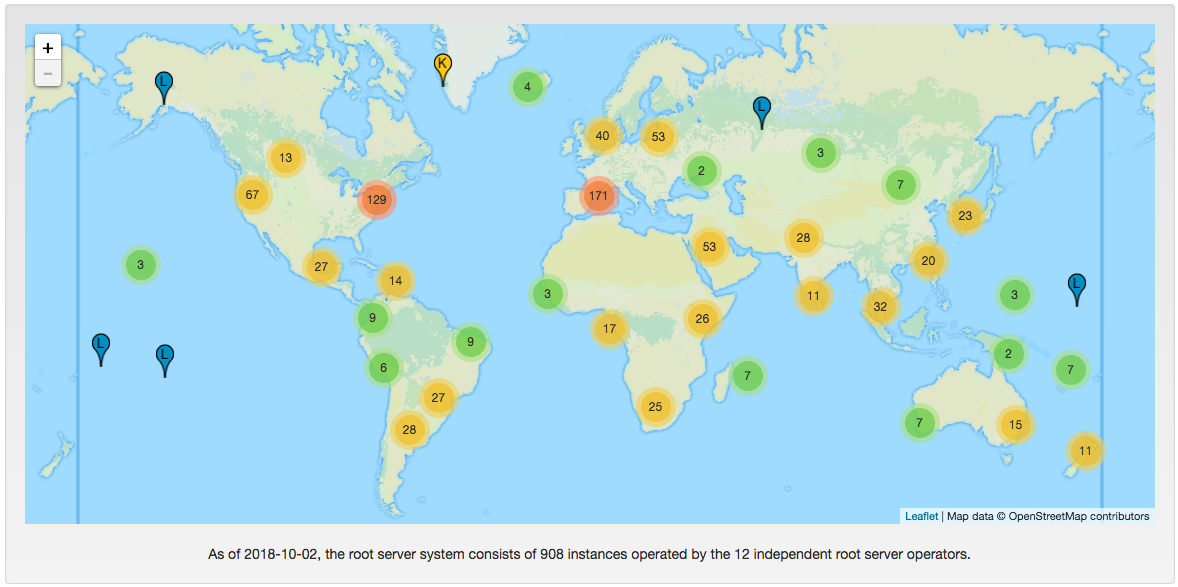 Where is google.com?
Local Name Servers (Resolvers)
RIT
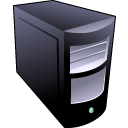 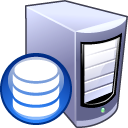 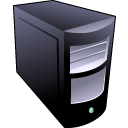 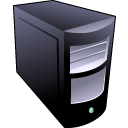 Each ISP/company has a local, default name server
Often configured via DHCP
Hosts begin DNS queries by contacting the local name server
Frequently cache query results
Where is www.rit.edu?
www.rit.edu = 129.21.1.40
Authoritative Name Servers
Authority for ‘edu’
Authority for ‘rit.edu’
RIT
www.rit.edu
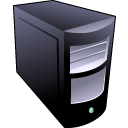 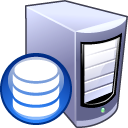 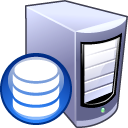 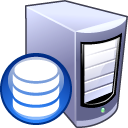 Root
edu
rit
Stores the nameIP mapping for a given host
Basic Domain Name Resolution
Every host knows a local DNS server
Sends all queries to the local DNS server
If the local DNS can answer the query, then you’re done
Local server has cached the record for that name
Otherwise, go down the hierarchy and search for the authoritative name server
Every local DNS server knows the root servers
Use cache to skip steps if possible
e.g. skip the root and go directly to .edu if the root file is cached
Where is www.google.com?
Recursive DNS Query
www.google.com
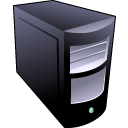 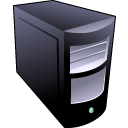 Puts the burden of resolution on the contacted name server
How does glados know who to forward responses too?
Random IDs embedded in DNS queries
What have we said about keeping state in the network?
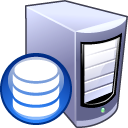 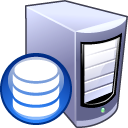 ns1.google.com
glados.cs.rit.edu
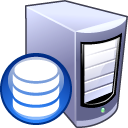 com
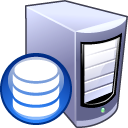 Root
Where is www.google.com?
Iterated DNS query
www.google.com
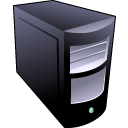 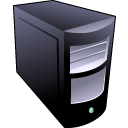 Contact server replies with the name of the next authority in the hierarchy
“I don’t know this name, but this other server might”
This is how DNS works today
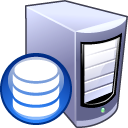 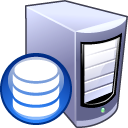 ns1.google.com
asgard.ccs.rit.edu
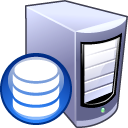 com
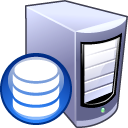 Root
DNS Propagation
How many of you have purchased a domain name?
Did you notice that it took ~72 hours for your name to become accessible?
This delay is called DNS Propagation
www.my-new-site.com
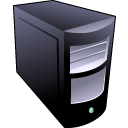 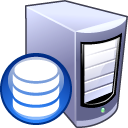 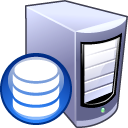 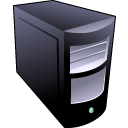 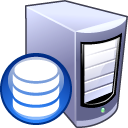 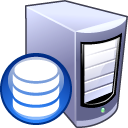 com
Root
ns.godaddy.com
asgard.ccs.rit.edu
Where is 
www.my-new-site.com?
That name does not exist.
Cached Root Zone File
Cached .com Zone File
Cached .net Zone File
Etc.
Caching vs. Freshness
DNS Propagation delay is caused by caching
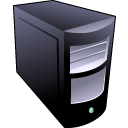 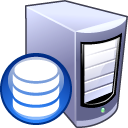 asgard.ccs.rit.edu
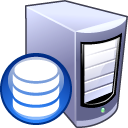 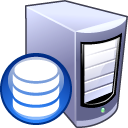 Root
Zone files may be cached for 1-72 hours
com
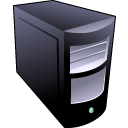 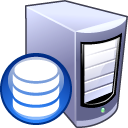 www.my-new-site.com
ns.godaddy.com
DNS Resource Records
DNS queries have two fields: name and type
Resource record is the response to a query
Four fields: (name, value, type, TTL)
There may be multiple records returned for one query
What are do the name and value mean?
Depends on the type of query and response
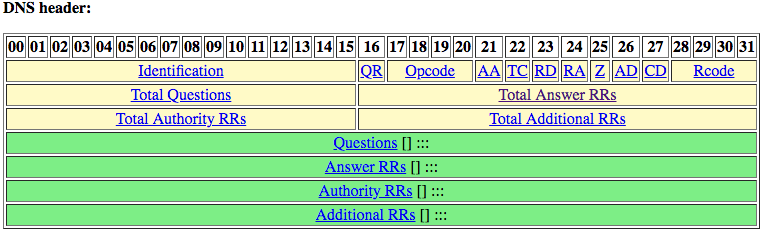 Name: www.rit.edu
Type: A
Name: www.rit.edu
Value: 129.10.116.81
Name: rit.edu
Type: NS
Name: rit.edu
Value: ns1a.rit.edu.
DNS Types
Query
Query
Resp.
Resp.
Type = NS
Name = partial domain
Value = name of DNS server for this domain
“Go send your query to this other server”

Type = A / AAAA
Name = domain name
Value = IP address
A is IPv4, AAAA is IPv6
Name: foo.mysite.com
Type: CNAME
Name: foo.mysite.com
Value: bar.mysite.com
Name: cs.rit.edu
Type: MX
Name: cs.rit.edu
Value: pony-express.cs.rit.edu.
DNS Types, Continued
Query
Query
Resp.
Resp.
Type = CNAME
Name = hostname
Value = canonical hostname
Useful for aliasing
CDNs use this (will be covered)
Type = MX
Name = domain in email address
Value = canonical name of mail server
Name: 129.10.116.51 Type: PTR
Name: 129.21.30.104 
Value: cs.rit.edu
Reverse Lookups
Query
Resp.
What about the IPname mapping?
Separate server hierarchy stores reverse mappings
Rooted at in-addr.arpa and ip6.arpa
Additional DNS record type: PTR
Name = IP address
Value = domain name
Not guaranteed to existfor all IPs
Why do we need this?
e.g., mail security
Demo 1
Dig: (Domain Information Grouper)
Very useful tool to send a DNS request and parse the DNS response
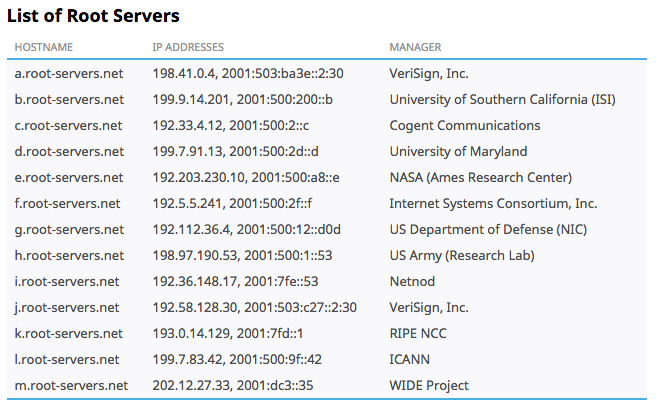 Demo 2
Dig: (Domain Information Grouper)
Dig @1.1.1.1 rit.edu
Dig @8.8.8.8 rit.edu
How to buy a domain name (1)
Buy
I need a domain
You have authority to sell .com SLD domains
You have authority to sell .com SLD domains
.com’s authoritative nameserver
example.com
. (Root)
IANA
Makes TLDs (Top level domains)
.COM 
(Verisign)
Registry 
(TLD)
GoDaddy
Registrar
Owner
How to buy a domain name (2)
Using your own authoritative nameserver
Buy
I need a domain
.com’s authoritative nameserver
example.com
.COM 
(Verisign)
Registry 
(TLD)
example.com NS ns.example.com
ns.example.com A 1.2.3.4
GoDaddy
Registrar
Owner
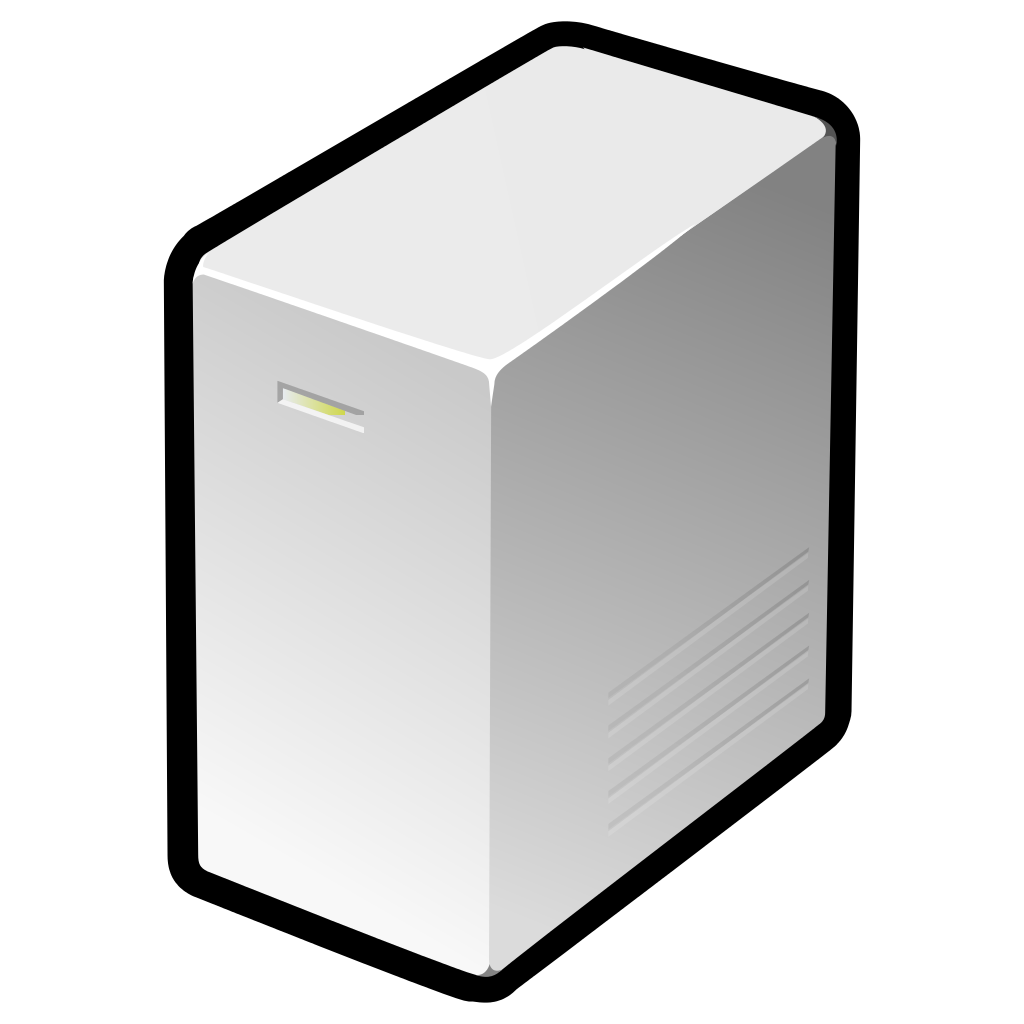 www.example.com A 9.9.9.9
NS Record
My nameserver name is ns.example.com and 
this is the IP addresss: 1.2.3.4.
How to buy a domain name (3)
Using the registrar’s default nameserver
Buy
I need a domain
.com’s authoritative nameserver
example.com
.COM 
(Verisign)
Registry 
(TLD)
example.com NS ns.godaddy.com
…
ns.godaddy.com A 4.5.6.7 (already here)
GoDaddy
Registrar
Owner
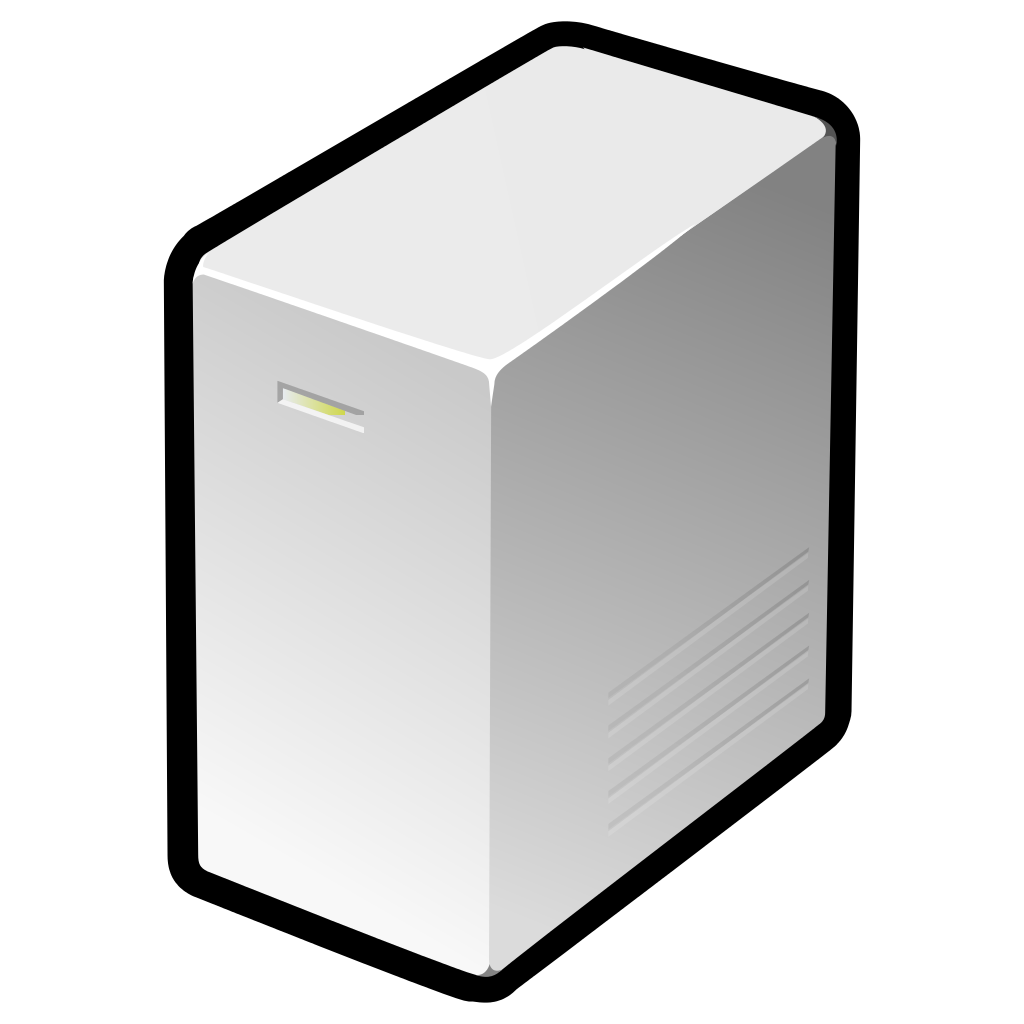 My webserver
 IP addresss is 9.9.9.9
NS Record
Internally add
example.com A 9.9.9.9
example.com NS ns.godaddy.com
DNS as Indirection Service
DNS gives us very powerful capabilities
Not only easier for humans to reference machines!

Changing the IPs of machines becomes trivial
e.g. you want to move your web server to a new host
Just change the DNS record!
Aliasing and Load Balancing
One machine can have many aliases (virtual hosting)
taejoong.github.io
www.reddit.com
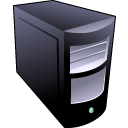 cs.rit.edu/~tjc
www.foursquare.com
www.huffingtonpost.com
*.blogspot.com
One domain can map to multiple machines
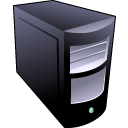 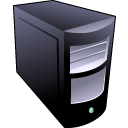 www.google.com
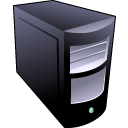 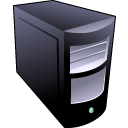 DNS responses may vary based on geography, ISP, etc
(details will be covered)
Content Delivery Networks
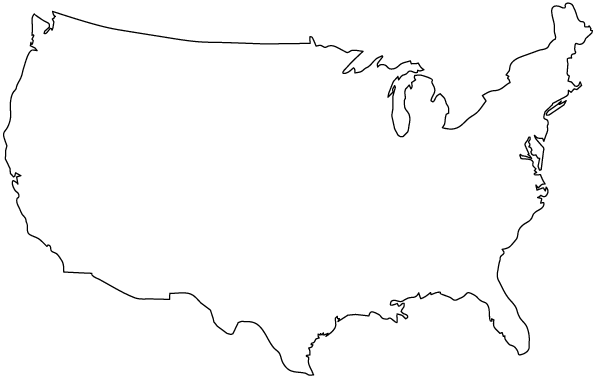 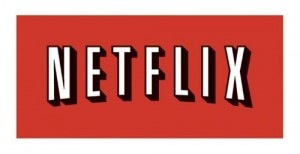 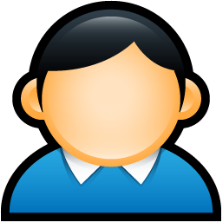 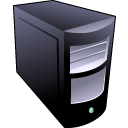 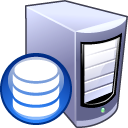 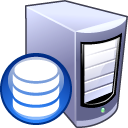 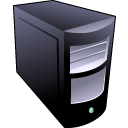 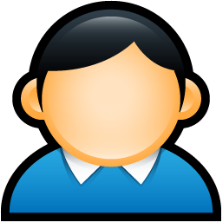 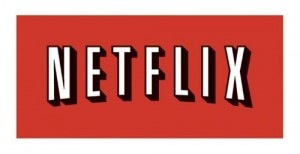 Outline
DNS Basics
DNS Security
The Importance of DNS
Without DNS…
How could you get to any websites?
You are your mailserver
When you sign up for websites, you use your email address
What if someone hijacks the DNS for your mail server?
DNS is the root of trust for the web
When a user types www.bankofamerica.com, they expect to be taken to their bank’s website
What if the DNS record is compromised?
Denial Of Service
Flood DNS servers with requests until they fail
October 2002: massive DDoS against the root name servers
What was the effect?
… users didn’t even notice
Root zone file is cached almost everywhere
More targeted attacks can be effective
Local DNS server  cannot access DNS
Authoritative server  cannot access domain
DNS Hijacking
Infect their OS or browser with a virus/trojan
e.g. Many trojans change entries in /etc/hosts
*.bankofamerica.com  evilbank.com
Man-in-the-middle
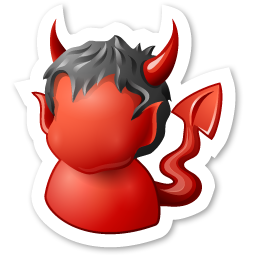 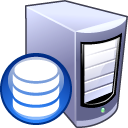 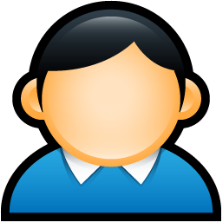 Response Spoofing
Eavesdrop on requests
Outrace the servers response
Where is bankofamerica.com?
Where is bankofamerica.com?
66.66.66.93
123.45.67.89
How do you know that a given nameIP mapping is correct?
DNS Spoofing
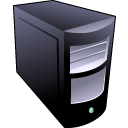 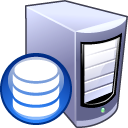 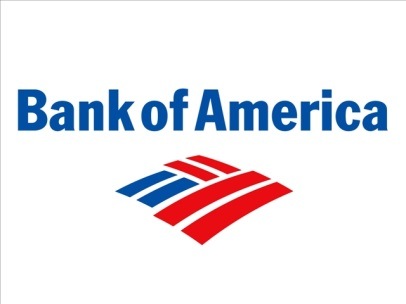 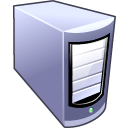 dns.bofa.com
123.45.67.89
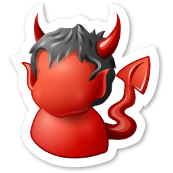 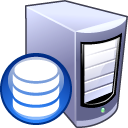 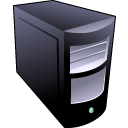 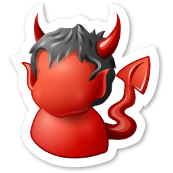 dns.evil.com
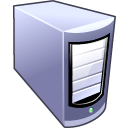 66.66.66.93
Where is www.google.com?
www.google.com = 74.125.131.26
Where is bankofamerica.com?
DNS Cache Poisoning
bankofamerica.com = 66.66.66.92
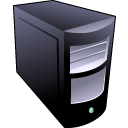 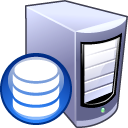 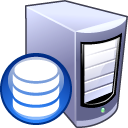 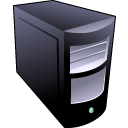 ns1.google.com
dns.rit.edu
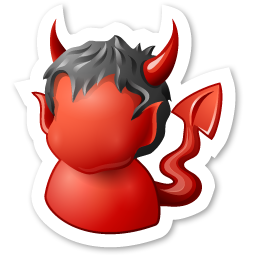 Until the TTL expires, all queries for BofA to dns.rit.edu will return poisoned result
Much worse than spoofing/man-in-the-middle
Whole ISPs can be impacted!
Query identifier:
DNS Header
used to be incremented by 1
Attacking DNS (only few examples)
Random QID and 
Random Port
?
?
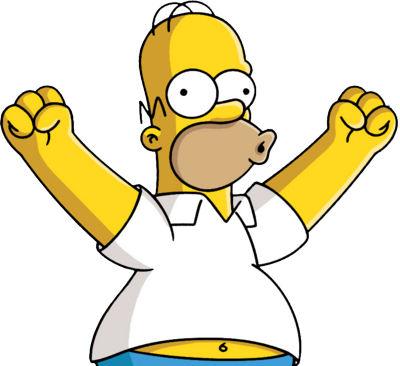 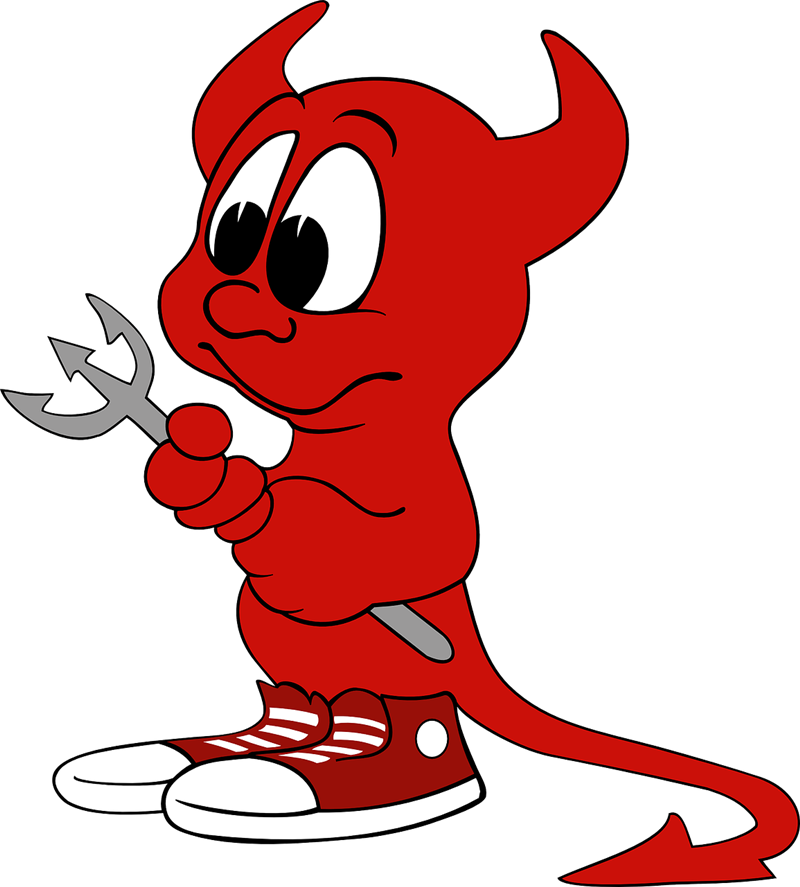 Kaminsky Attack
(QID bruteforcing)
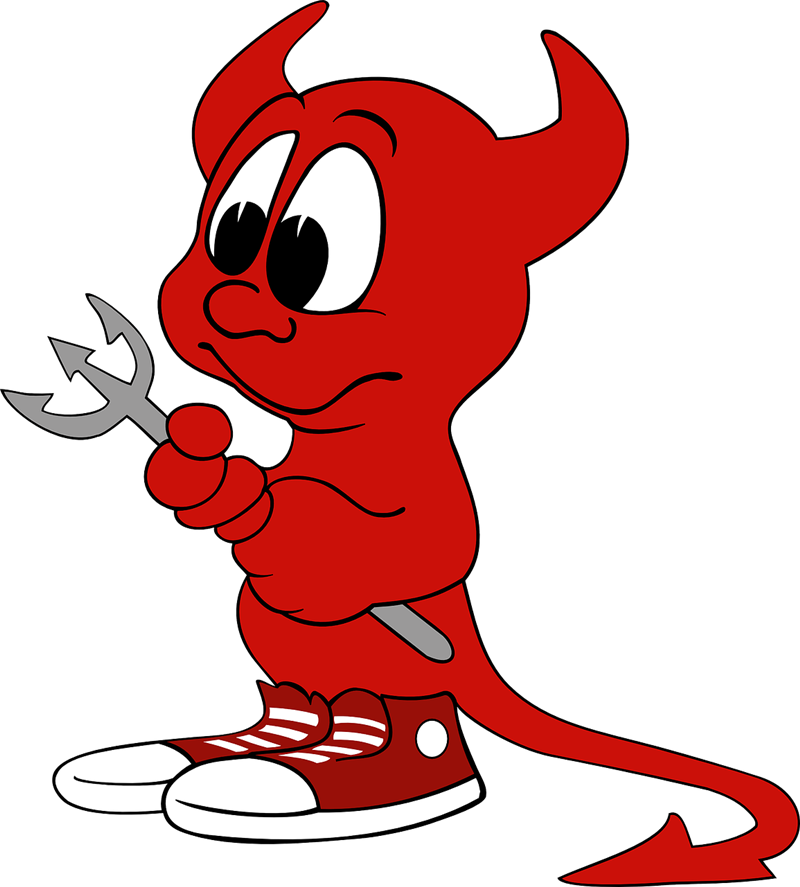 Man-in-the-Middle
Prevents hijacking and spoofing
Creates a hierarchy of trust within each zone
Solution: DNSSEC (Will be detailed)
Cryptographically sign critical resource records
Resolver can verify the cryptographic signature
Two new resource types
Type = DNSKEY
Name = Zone domain name
Value = Public key for the zone
Type = RRSIG
Name = (type, name) tuple, i.e. the query itself
Value = Cryptographic signature of the query results
Deployment
On the roots since July 2010
Verisign enabled it on .com and .net in January 2011
Comcast is the first major ISP to support it (January 2012)
IP: 123.45.67.89
Key: <     >
SIG: x9fnskflkalk
IP: 66.66.66.93
Key: <     >
SIG: 9na8x7040a3
DNSSEC Hierarchy of Trust
Where is bankofamerica.com?
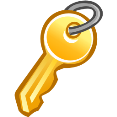 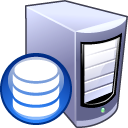 Root Zone (ICANN)
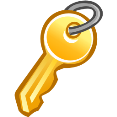 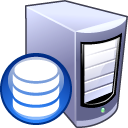 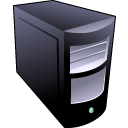 .com (Verisign)
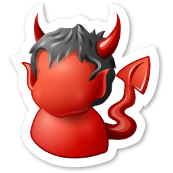 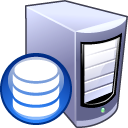 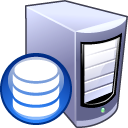 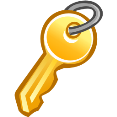 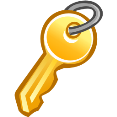 dns.bofa.com
dns.evil.com
Site Finder
September 2003: Verisign created DNS wildcards for *.com and *.net 
Essentially, catch-all records for unknown domains
Pointed to a search website run by Verisign
Search website was full of advertisements
Extremely controversial move
Is this DNS hijacking?
Definitely abuse of trust by Verisign
Site Finder was quickly shut down, lawsuits ensued
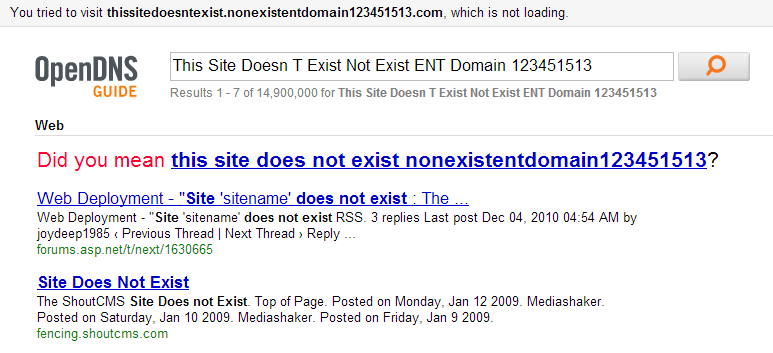 Much More to DNS
Caching: when, where, how much, etc.
Other uses for DNS (i.e. DNS hacks)
Content Delivery Networks (CDNs) – will be detailed later
Different types of DNS load balancing
Dynamic DNS (e.g. for mobile hosts)
DNS and botnets
Politics and growth of the DNS system
Governance
New TLDs (.xxx, .biz), eliminating TLDs altogether
Copyright, arbitration, squatting, typo-squatting